Культурная практика«Фокусы с магнитами»подготовительная группа
Русских Людмила Сергеевна
воспитатель МАДОУ 
детский сад «НАДЕЖДА»
Вид: исследовательская.
Форма организации: познавательно-исследовательская культурная практика.
Задачи:
Образовательные:  создать условия для обогащения опыта детей знаниями о магните и его свойстве притягивать предметы; выяснить, через какие материалы воздействует магнит; вызвать интерес к экспериментам с магнитом, фокусам с ним. 
Развивающие: развивать стремление к познанию через экспериментально-исследовательскую деятельность, активизировать словарь детей, умение делать выводы, социальные навыки: умение работать парами в подгруппе, договариваться, согласовывать свои действия с действиями сверстников.
Воспитательные: способствовать воспитанию самостоятельности, инициативности, развитию коммуникативных качеств.
Технология проведения культурной практики:
Создание стимулирующей ситуации
Постановка вопроса, проблемы
Совместное обсуждение, решение проблемы
Самостоятельная деятельность детей
Обсуждение результатов (совместно)
Создание стимулирующей ситуации
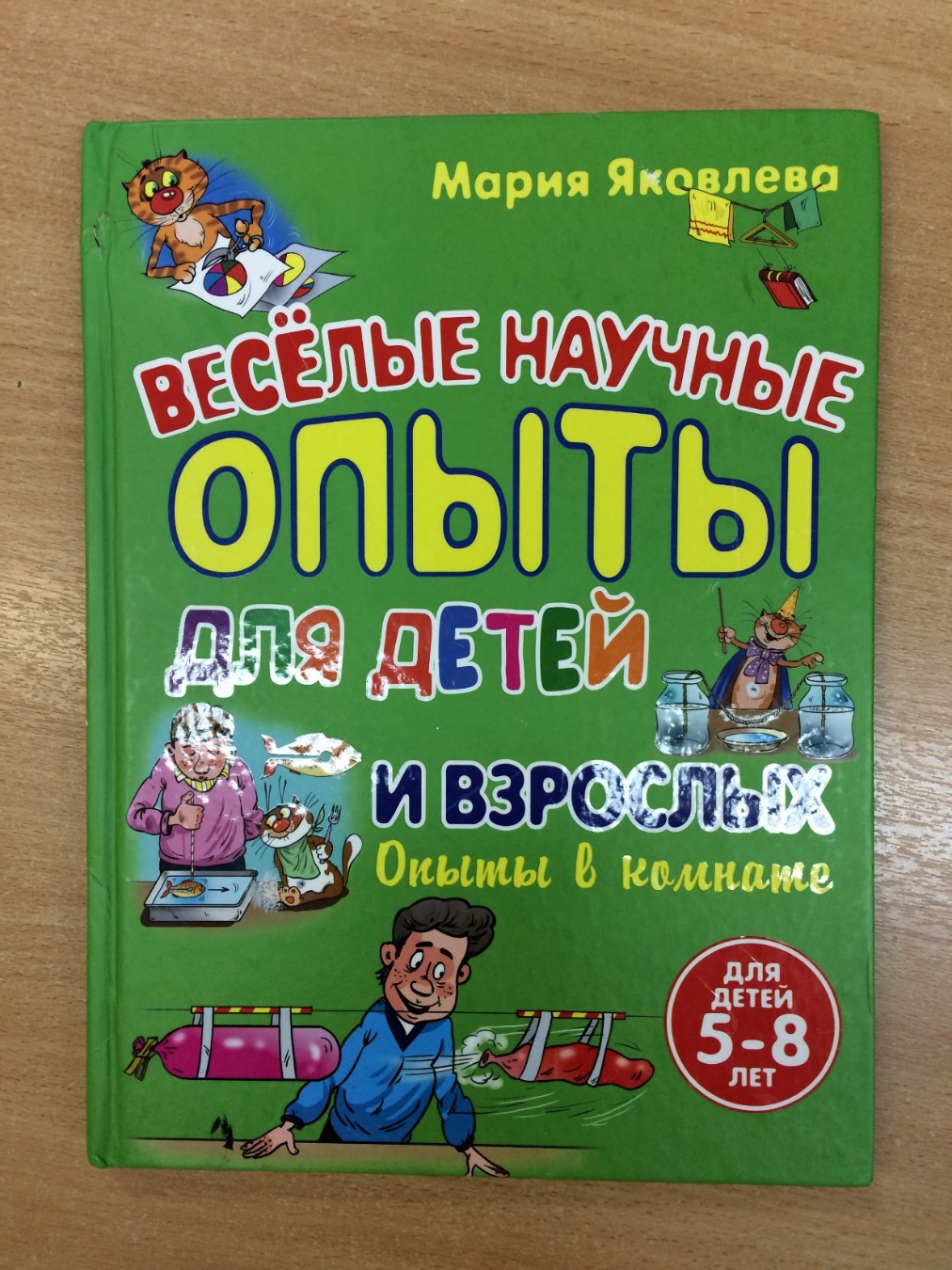 Воспитатель берет книгу                       М. Яковлевой «Веселые научные опыты для детей и взрослых» и рассматривает ее. 
Дети заинтересовались.
Воспитатель предлагает почитать книгу вместе.
Дети с книгой уже знакомы и знают, что их ждет что-то интересное, соглашаются.
Постановка вопроса, проблемы
Чтение главы «Волшебная скрепка»
Беседа о магните и его свойствах (Кто знаком с магнитом? Что в нем необычного? Какие предметы притягивает, а какие нет? И т.п.) 
Хотите ли вы повторить фокусы, описанные в книге?
Что такое фокус? Фокусник?
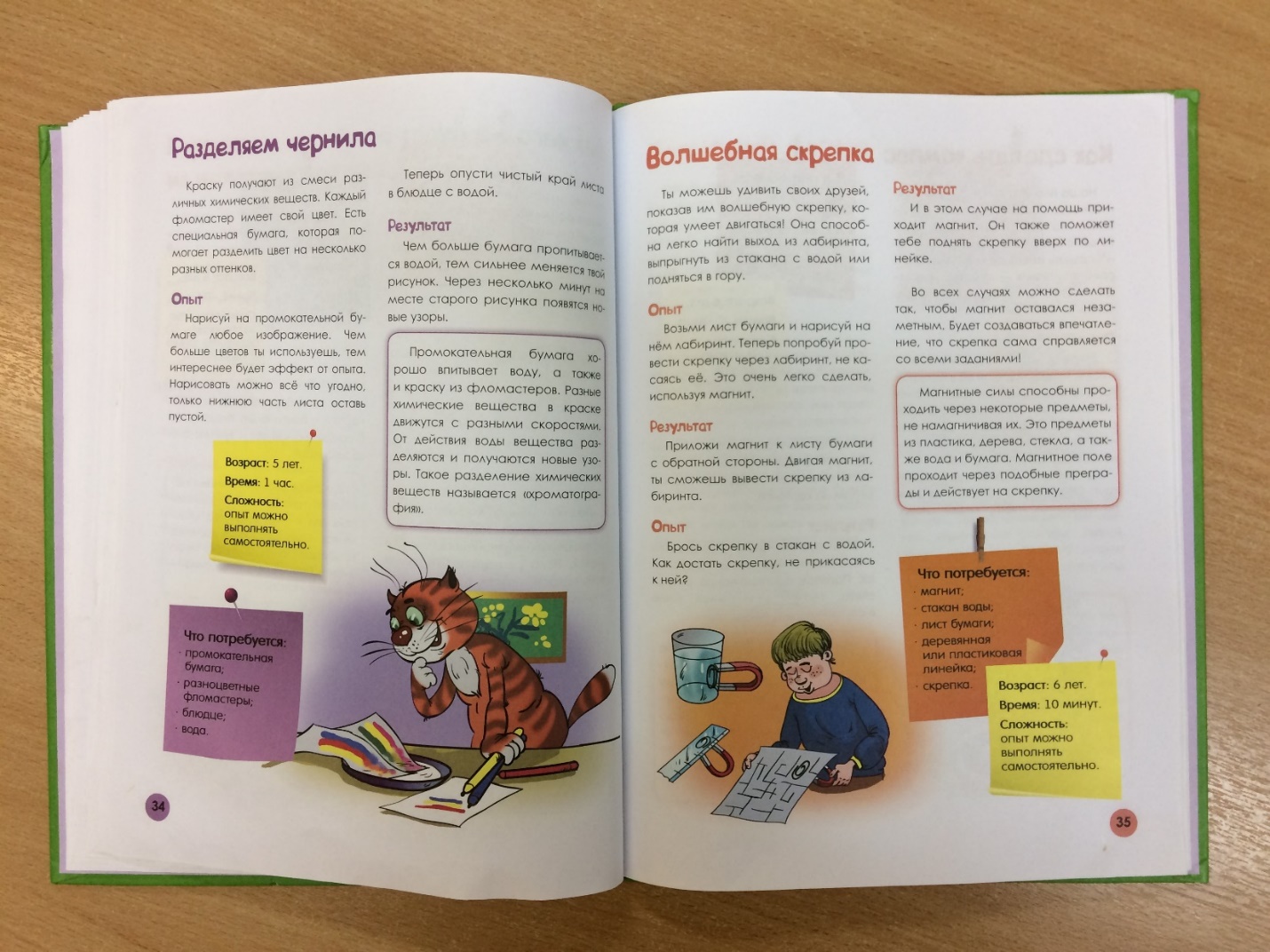 Совместное обсуждение, решение проблемы
Что нам нужно для фокуса?
Все ли у нас для этого есть?
Обсуждение, где в группе найти все необходимое.
Распределение обязанностей каждого (дети сами решают, что принесет каждый).
Самостоятельная деятельность детей
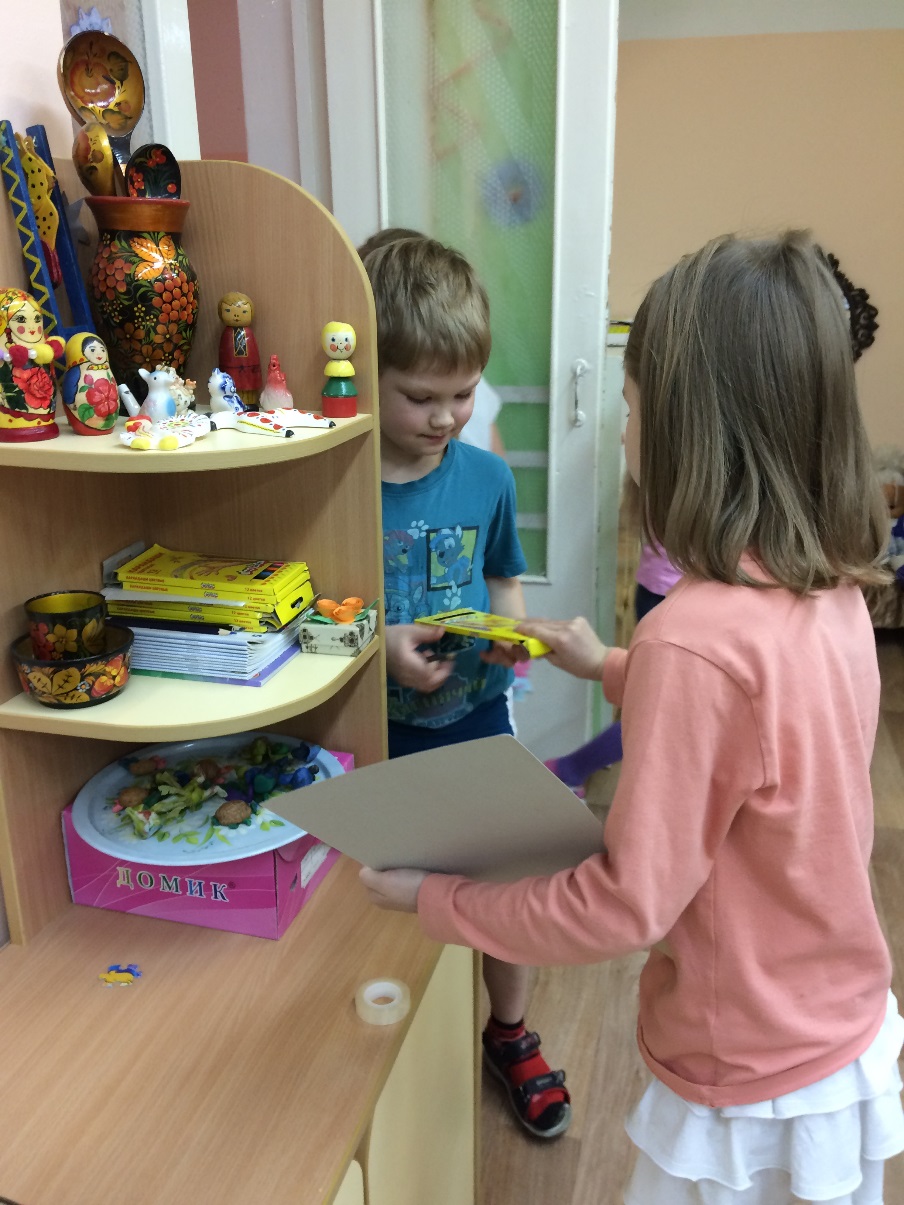 Дети нашли и принесли все необходимое для фокусов: магниты, скрепки, пластиковые кружки с водой, картон А4, цветные карандаши
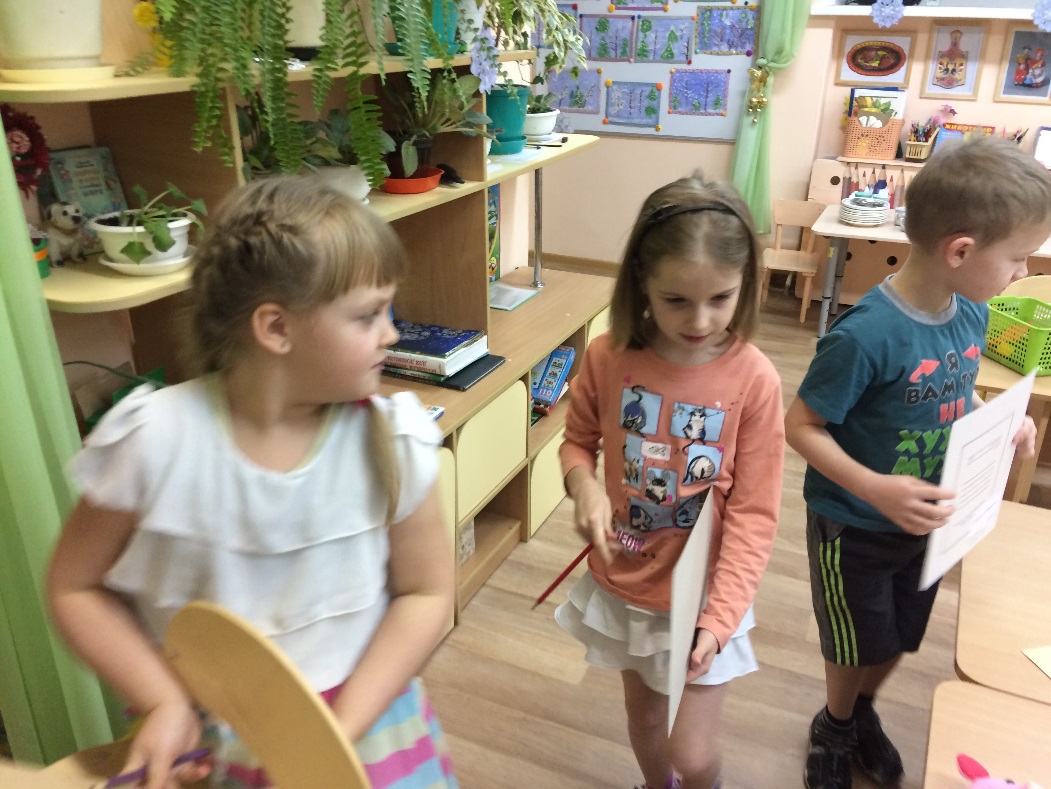 Рассмотрели магниты, выяснили, что они на самом деле магнитят скрепки, в том числе и через картон. Убедились что дерево, ткань, пластик, резина к магниту не прилипают.
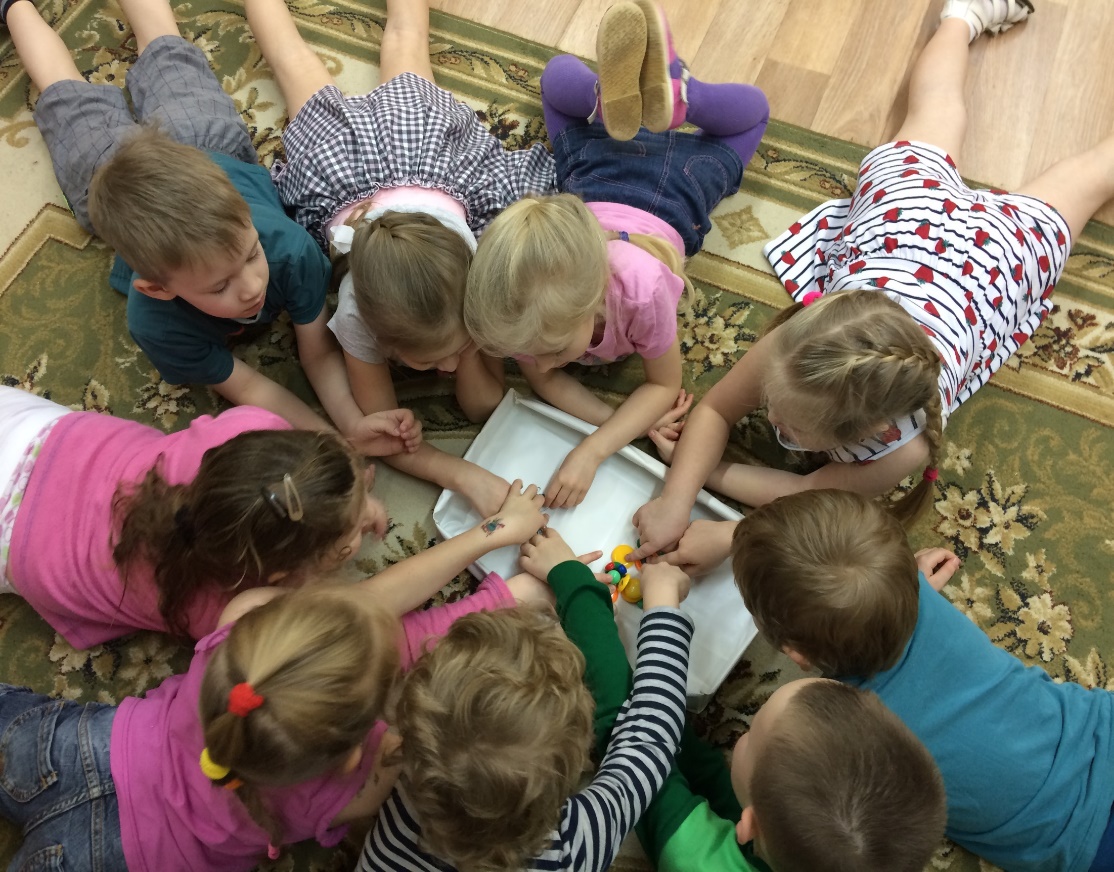 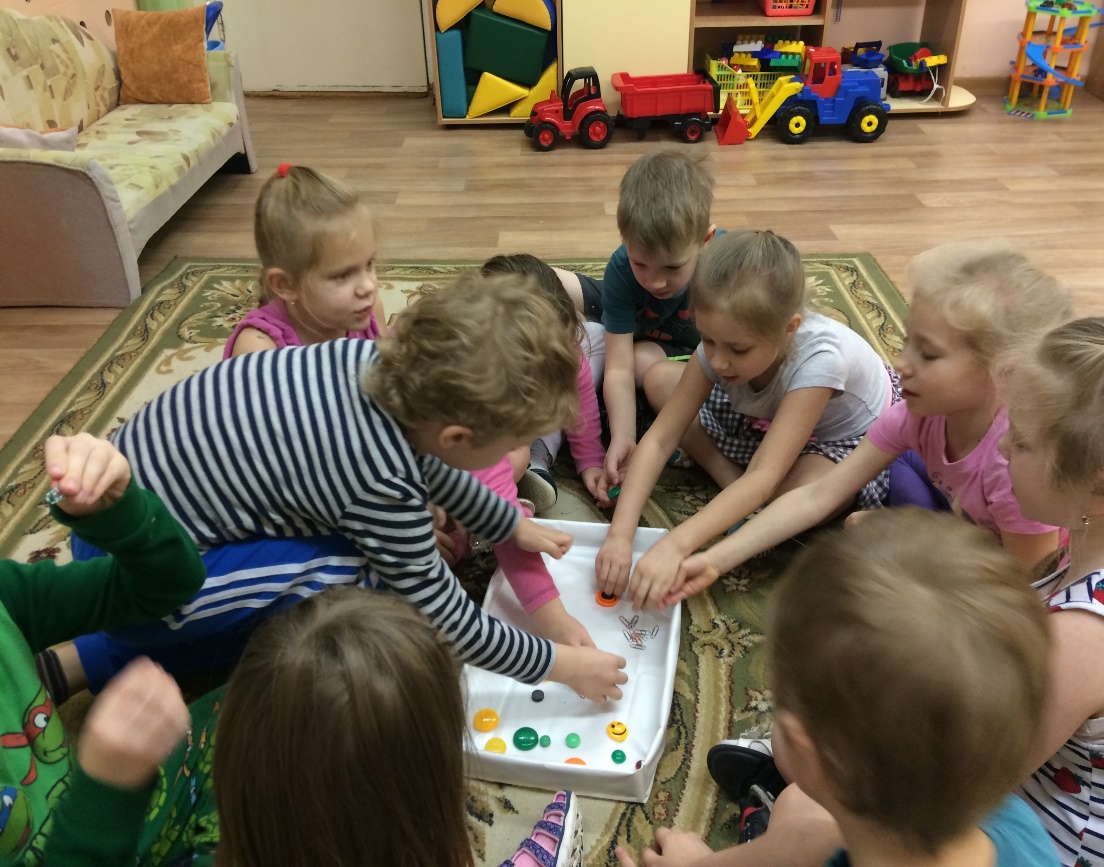 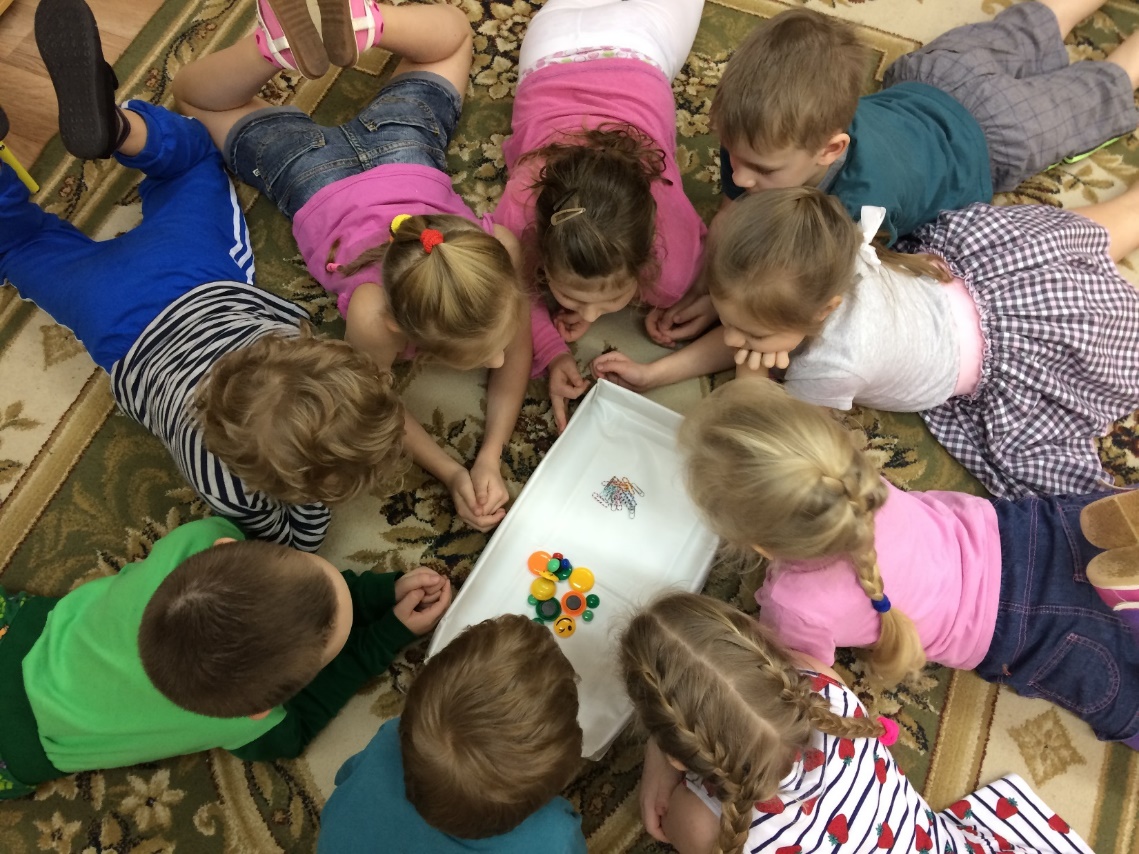 Дети заметили, что магниты иногда отталкивают друг друга. Почему? Воспитатель рассказал о полярности магнитов.
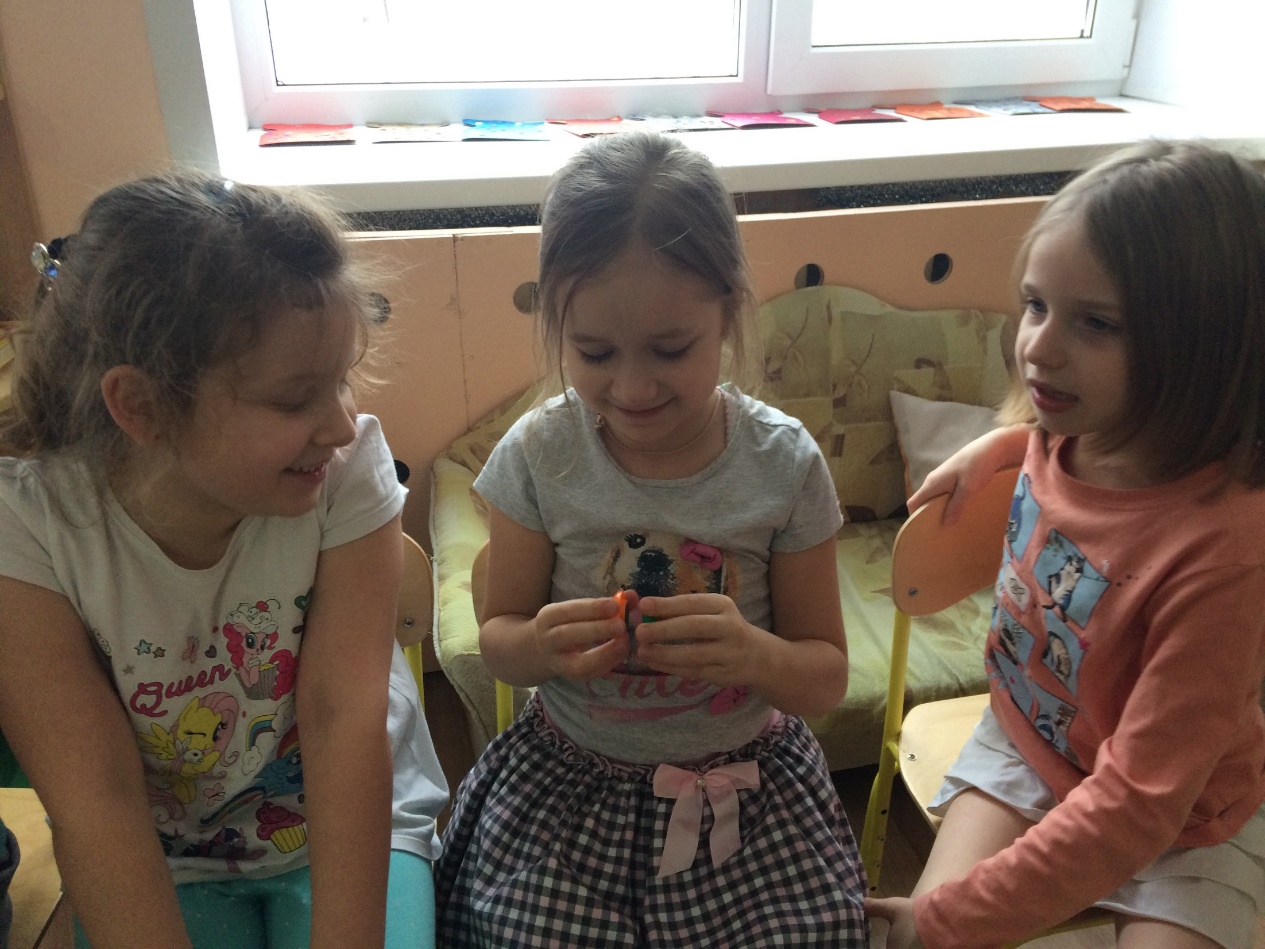 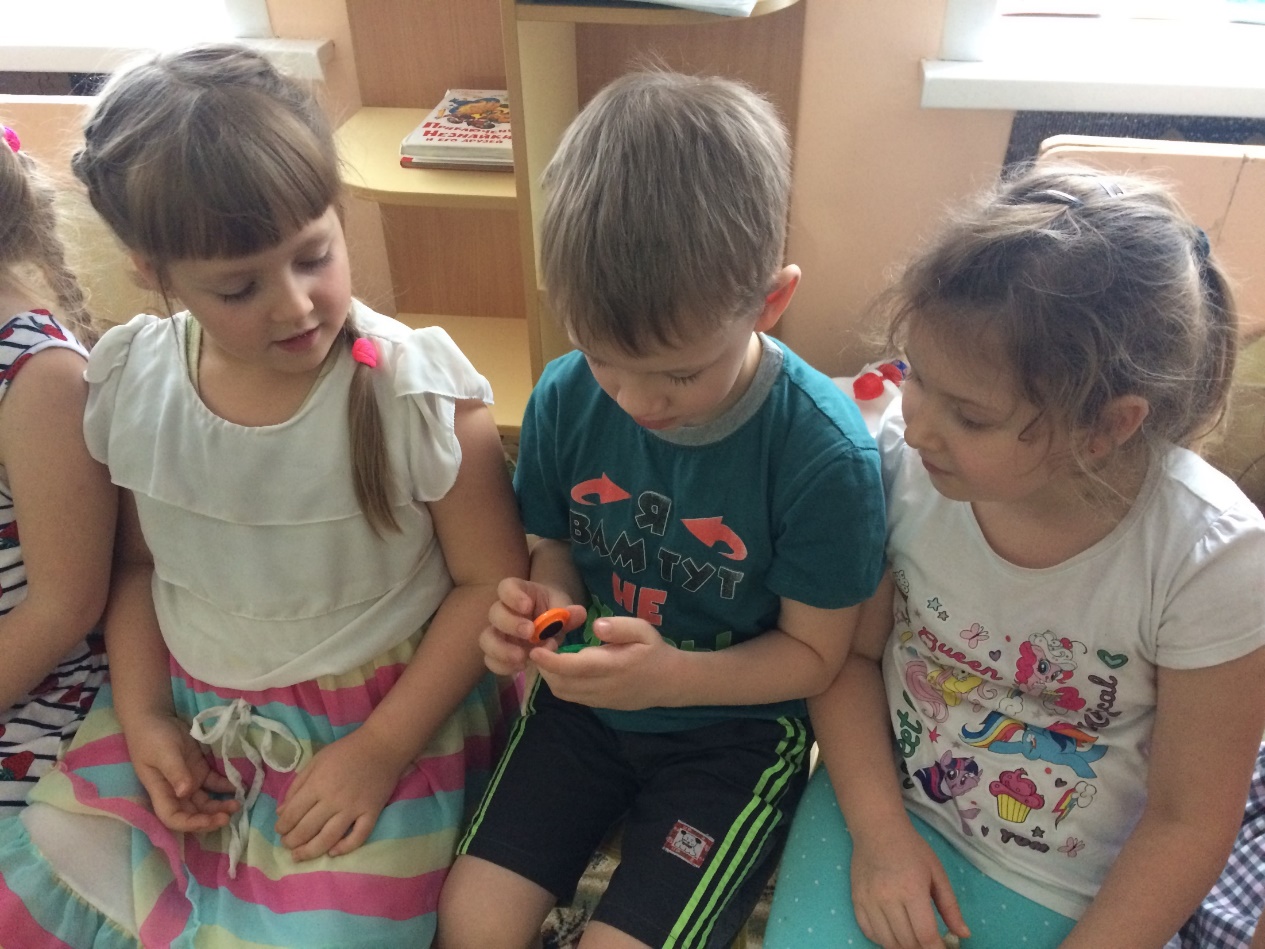 Дети разделились по интересам на две группы для проведения разных фокусов
Первая группа: фокус «Волшебная скрепка»
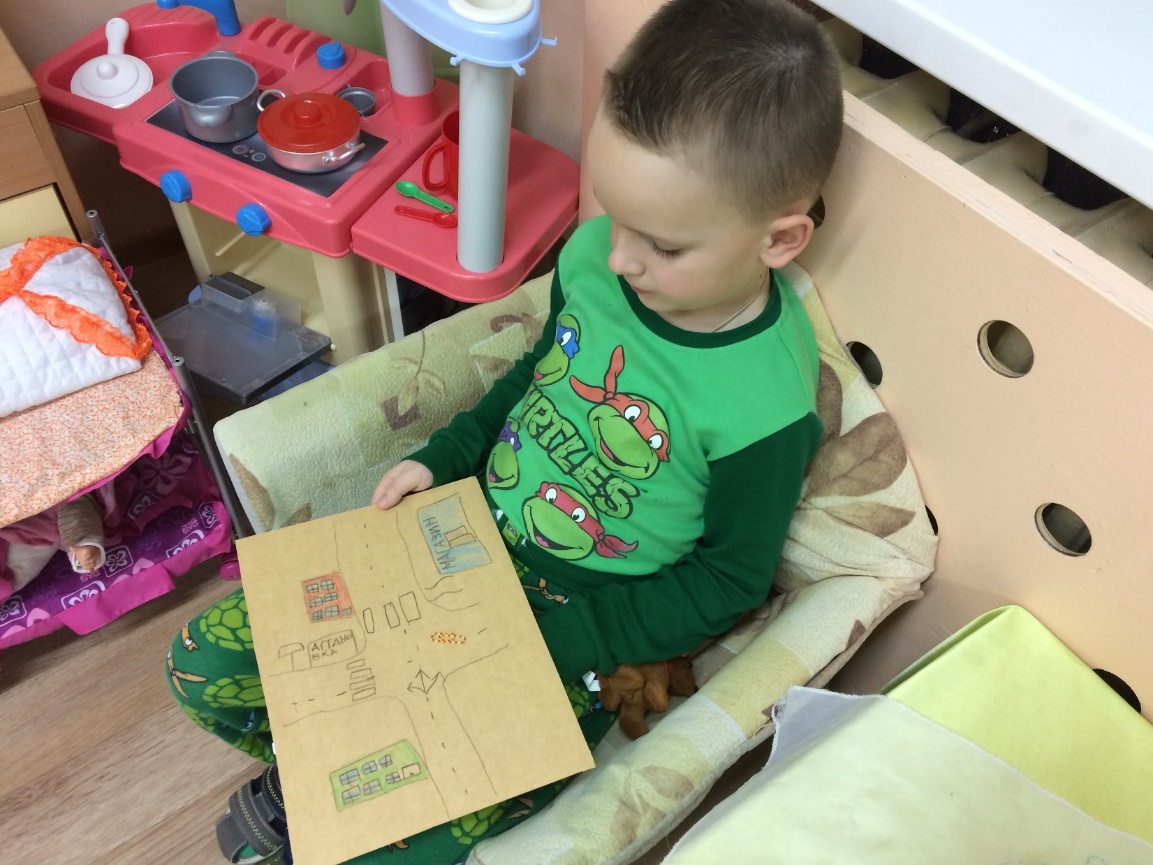 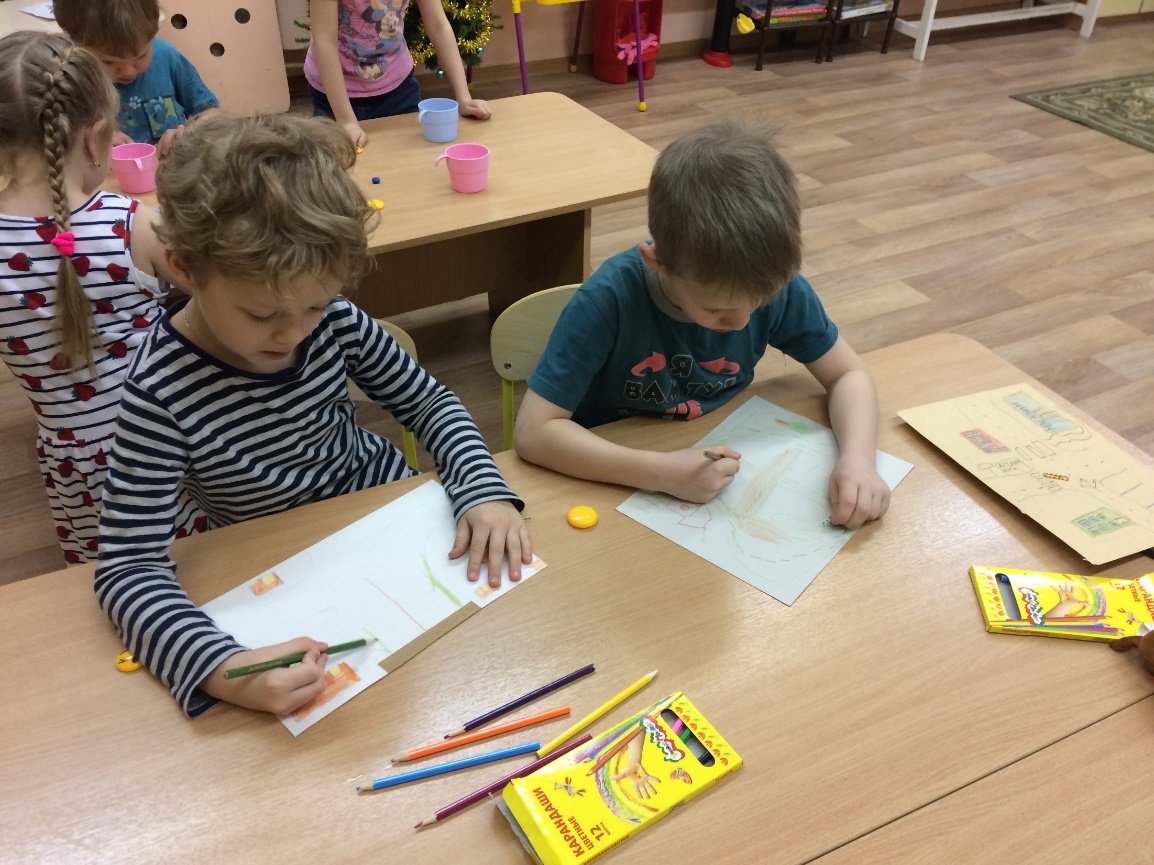 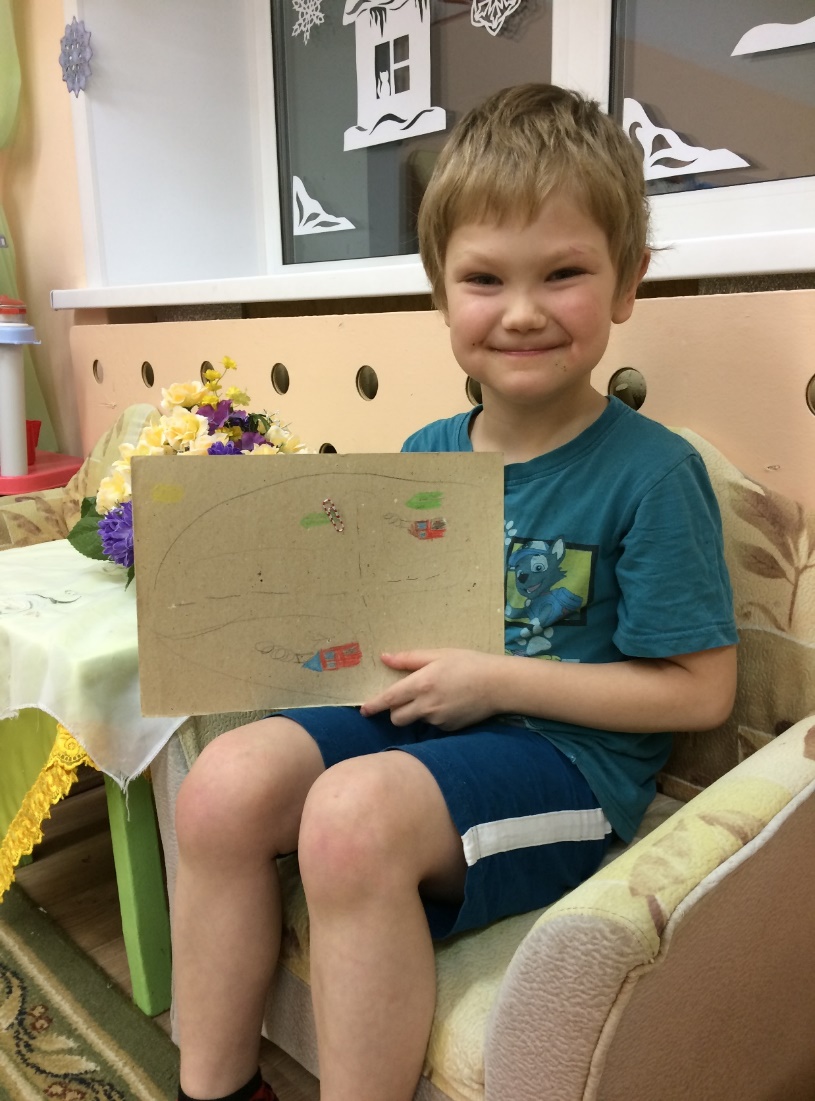 Вторая группа: фокус «Не замочив ручки»
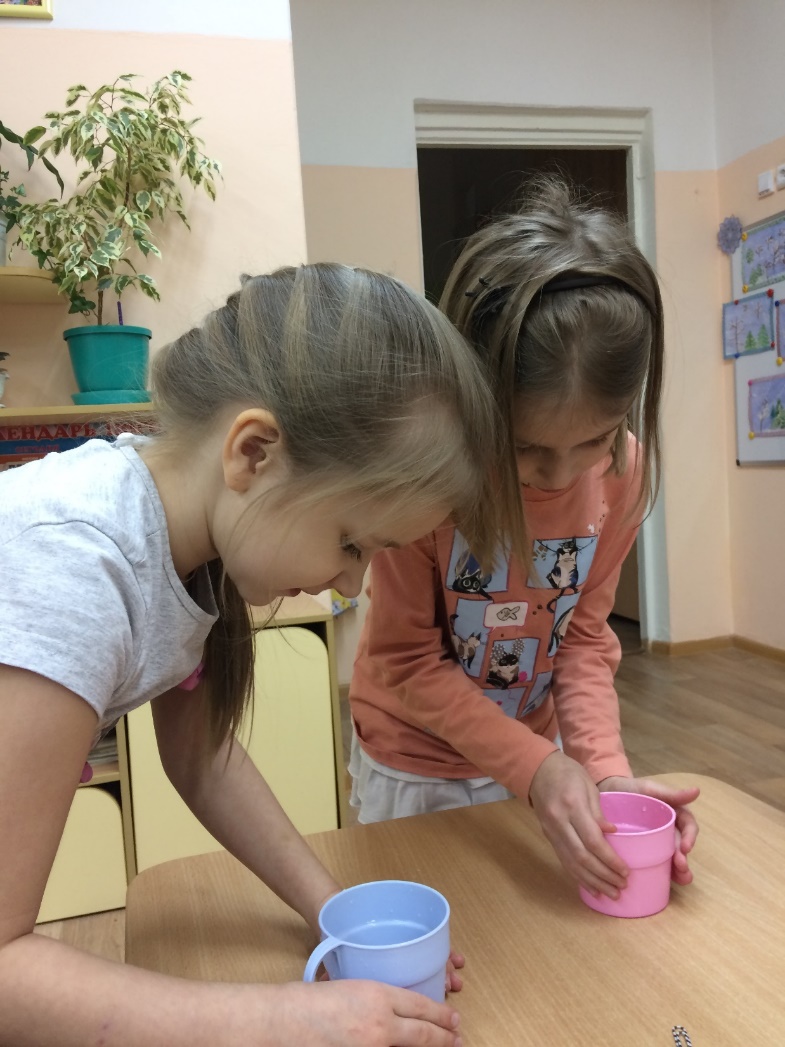 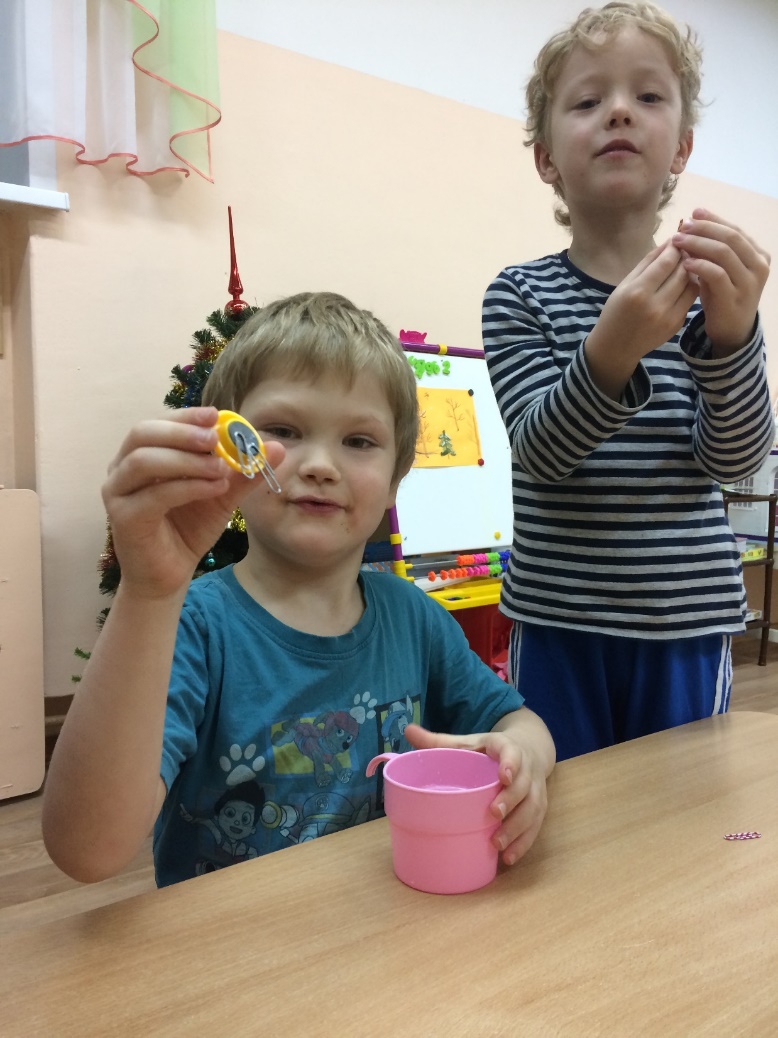 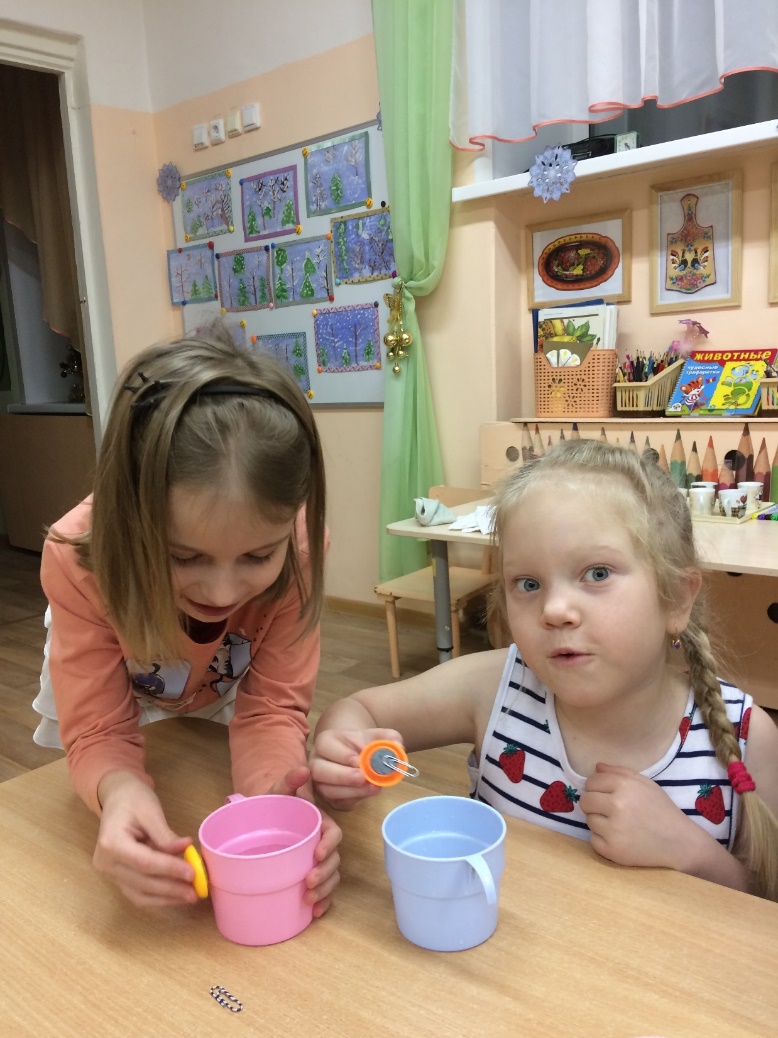 Постепенно группы перемешались…
Дороги для машин дорабатывались
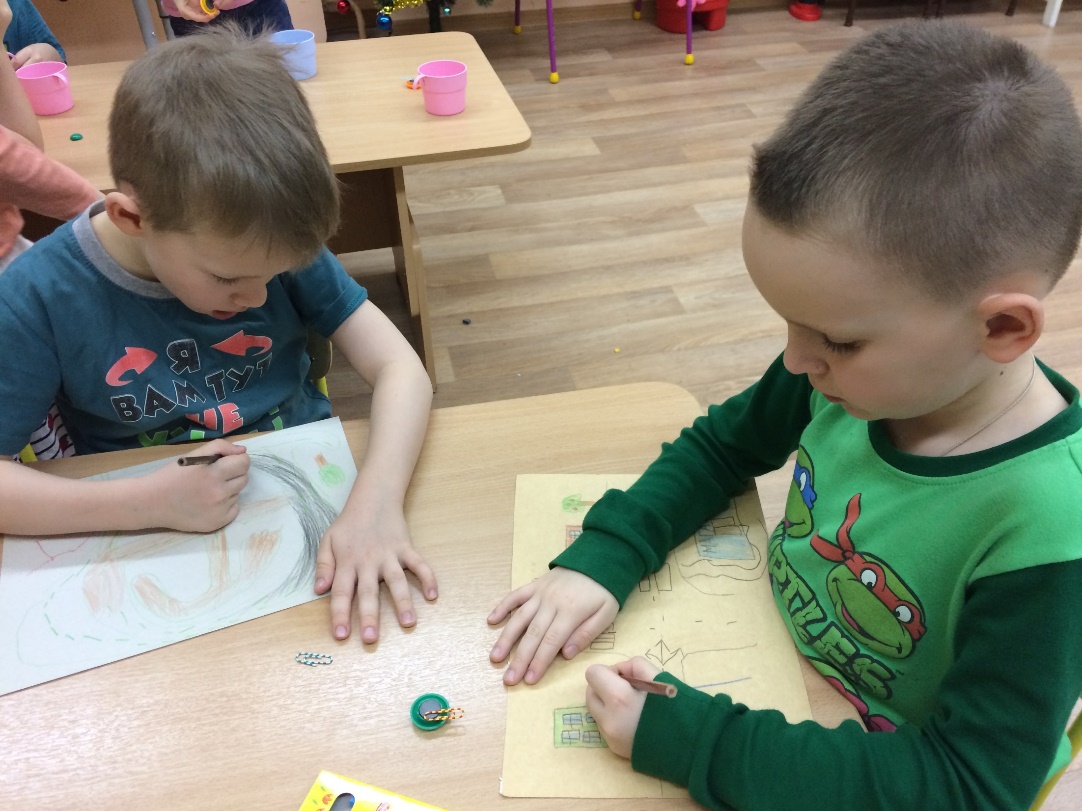 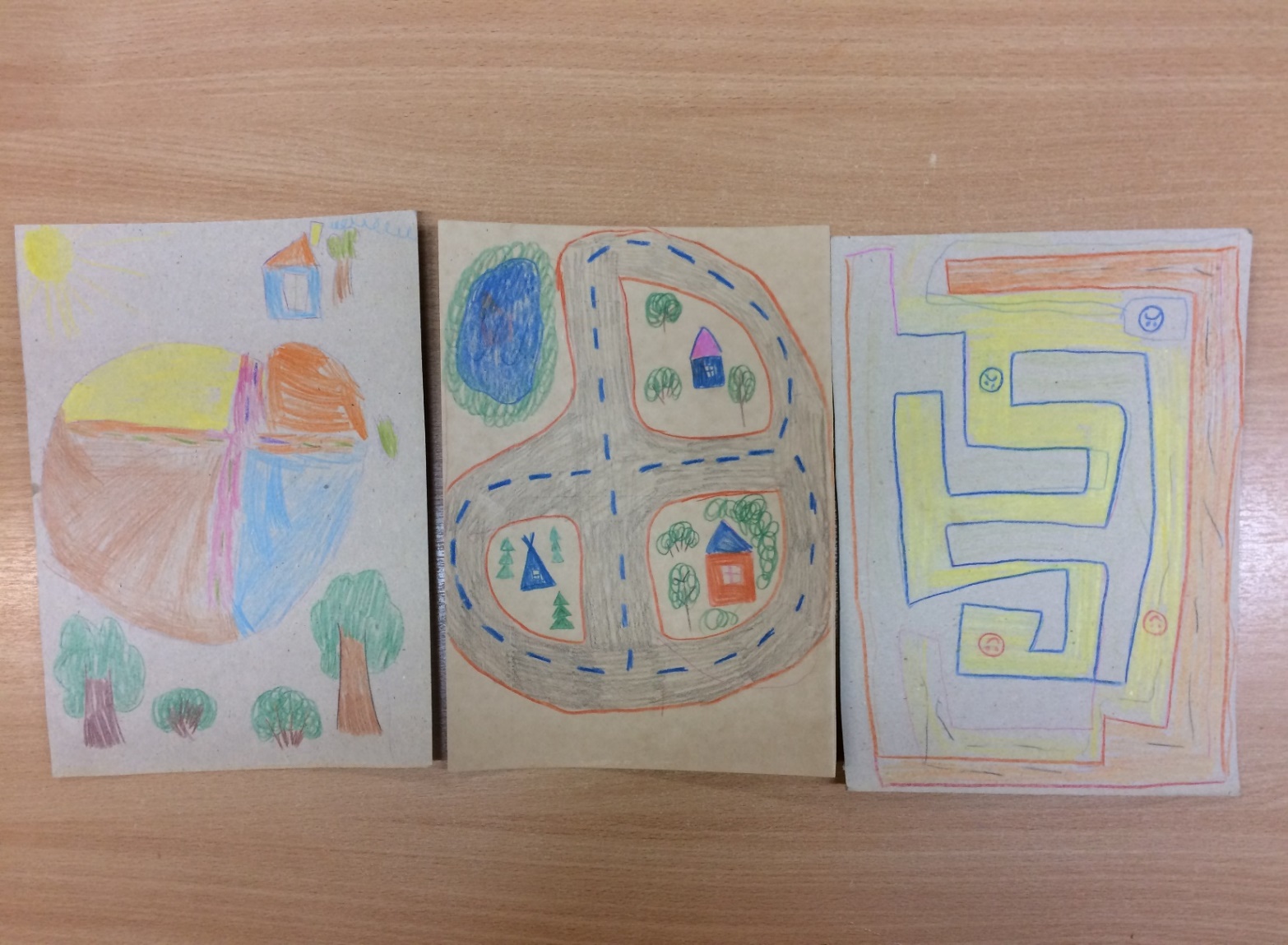 Скрепок в кружках стало больше…
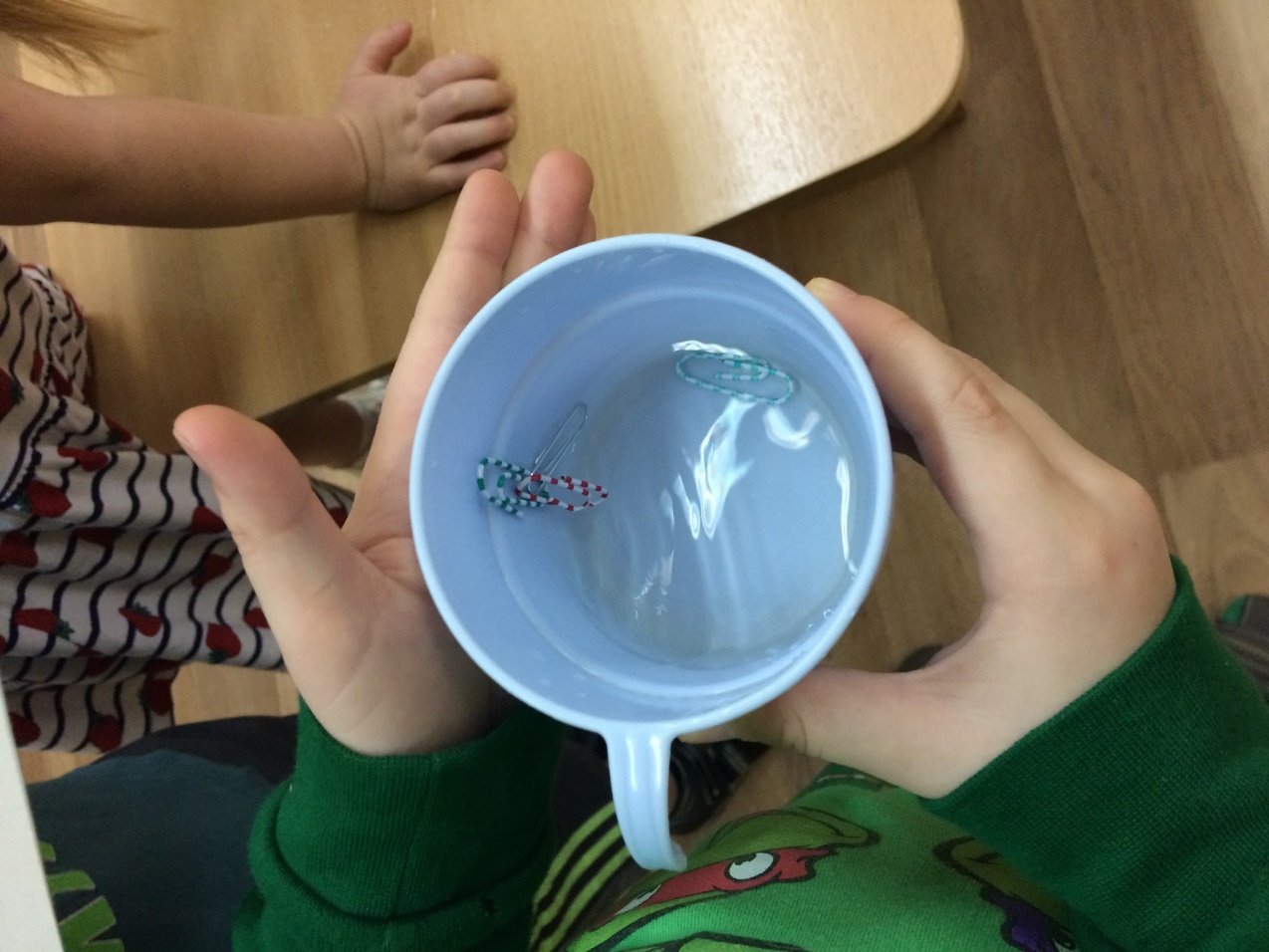 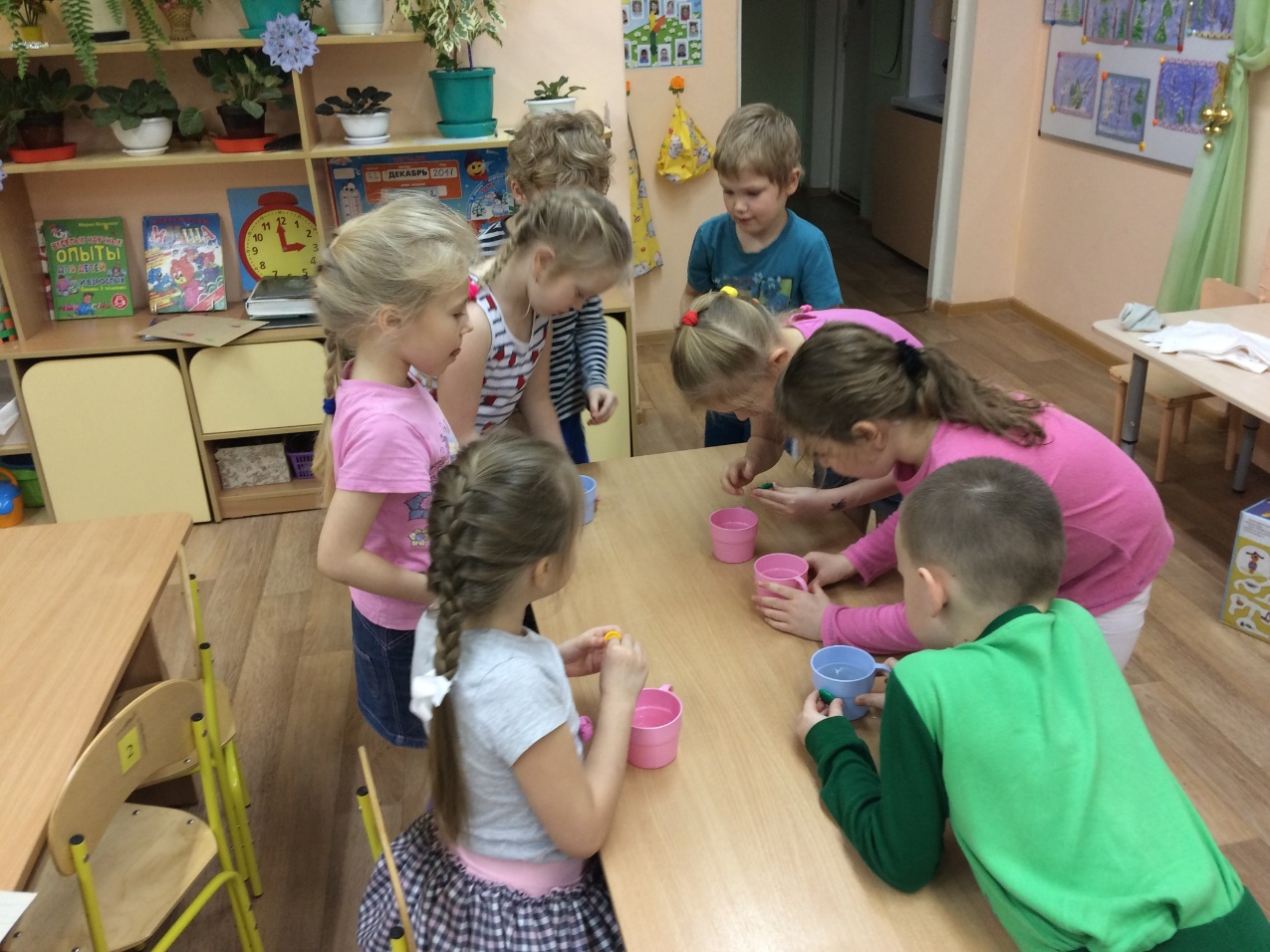 В группе «обнаружились» другие магниты и эксперименты продолжились
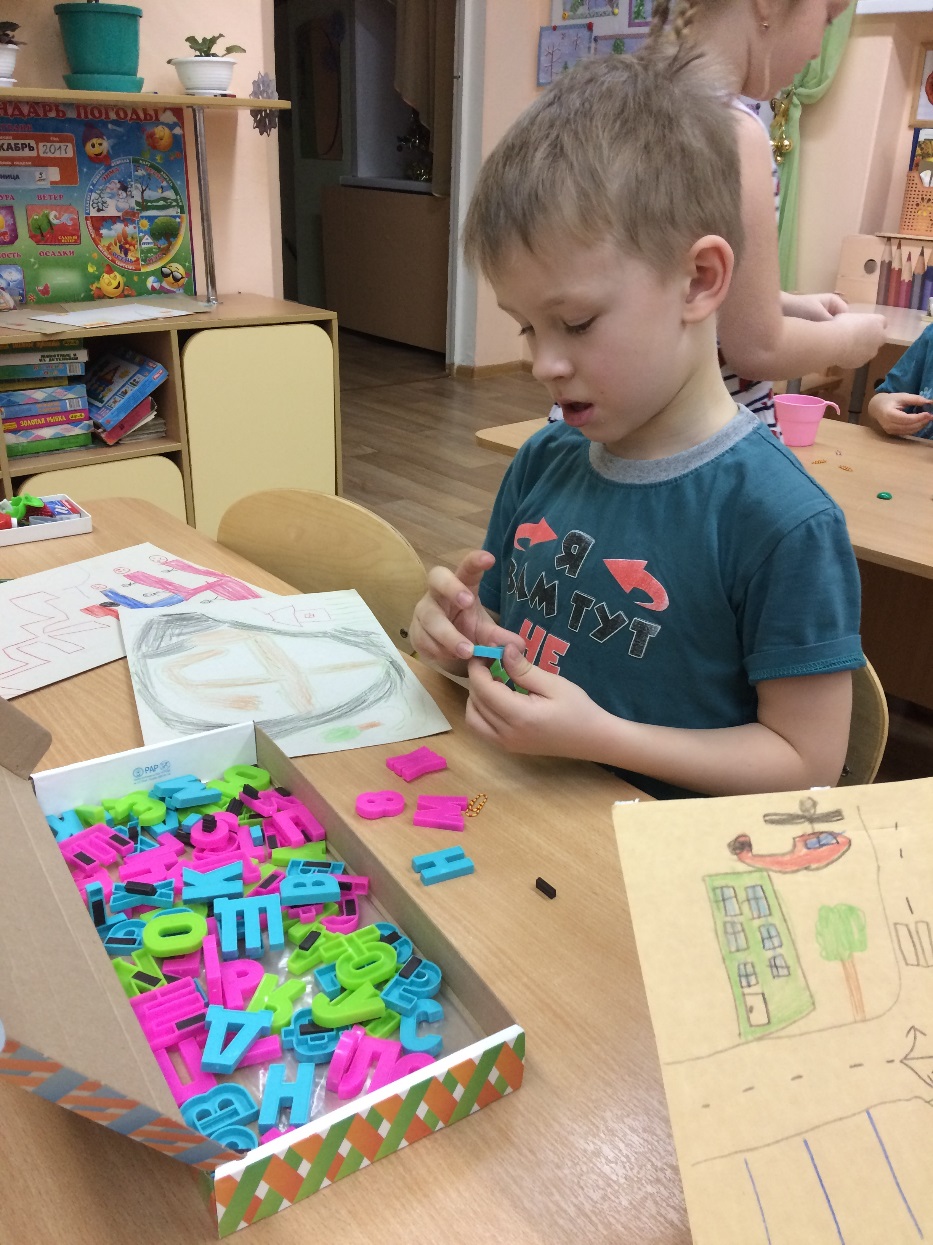 Обсуждение результатов (совместно)
Дети настолько увлеклись опытами, что прервать их было непросто, но все – таки мы обсудили следующие моменты: 
вспомнили свойства магнита;
обсудили, что нового узнали, чему научились;
что было особенно интересно;
желающие показали фокус;
обсудили, пригодятся ли детям полученные знания. Где?
Продолжение культурной практики
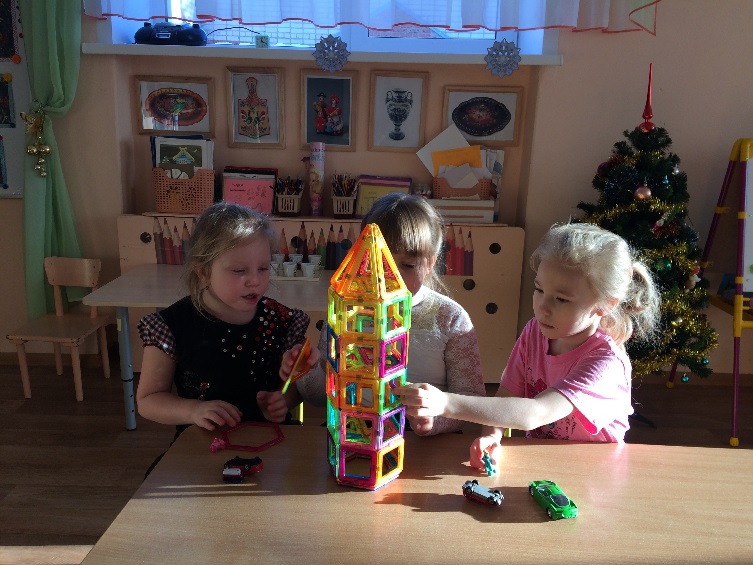 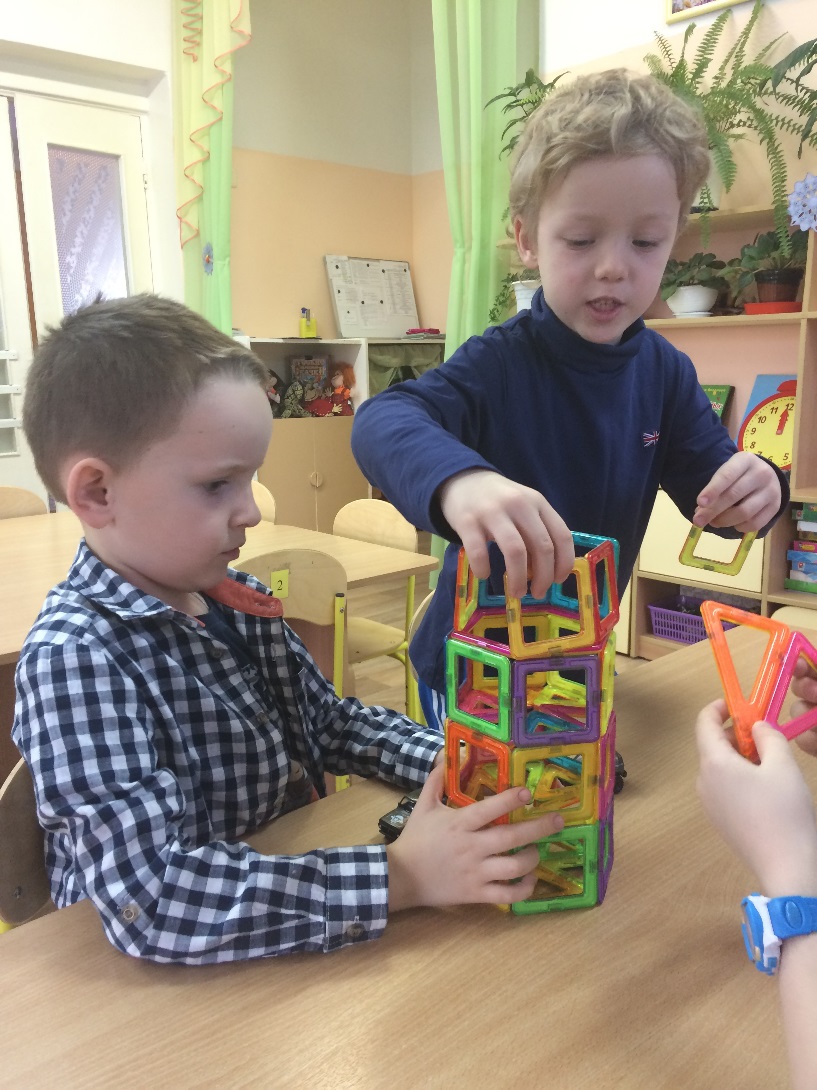 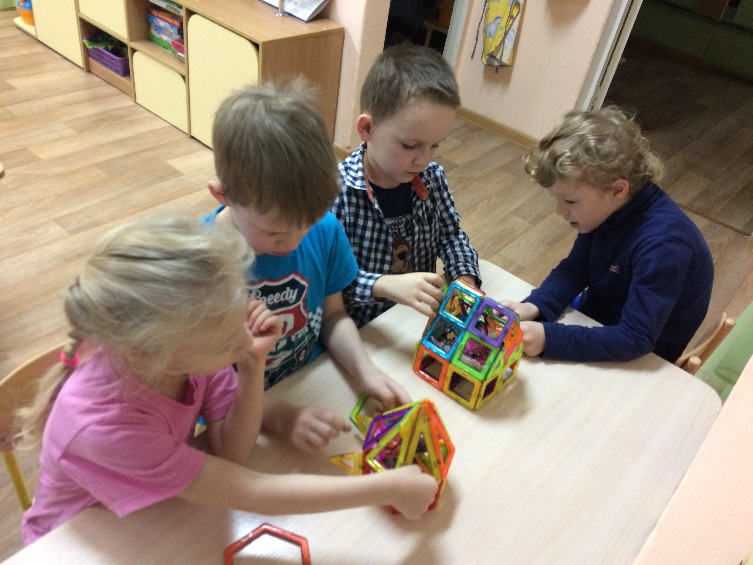 Спасибо за внимание!